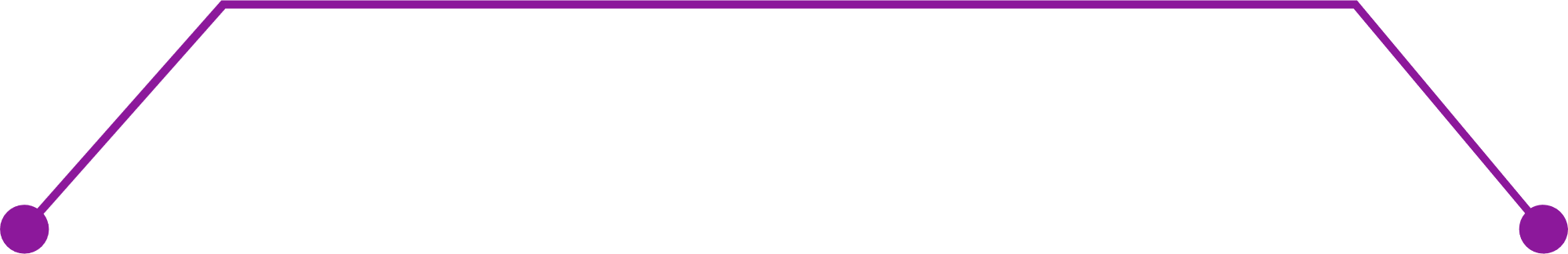 TB Grand Rounds
World TB Day
Jennifer Chevinsky, MD MPH FACPM DipABLM, Deputy Public Health Officer
Barbara Cole, RN, PHN, MSN, Director, Disease Control
Riverside University Health System Public Health
March 28, 2024
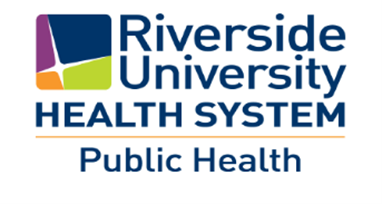 DISCLOSURE
The Riverside University Health System-Public Health, Riverside University Health System-Medical Center, RUHS-Medical Center CME, faculty, planners, speakers, CME Committee, and others in control of content (either individually or as a group) have no relevant financial relationships with ineligible companies. 
There is no commercial support for this CME activity.
An ineligible company is any entity whose primary business is producing, marketing, selling, re-selling, or distributing healthcare products used by or on patients.
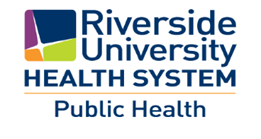 WELCOME & OVERVIEW
World TB Day Observance – March 24, 2024
Agenda
TB Trends
Evolving Landscape of TB Management  
Managing individual patient care while adhering to public health laws
TB discharge approval process
Discussion and Q&A
CME Credit
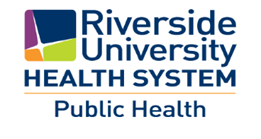 TB Data and Trends
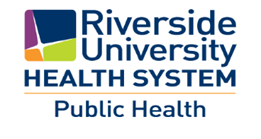 Global & US Data and trends
Global TB Infections: Estimated 25% of world population
Global TB Deaths (2022): 1.3 million
US TB Cases: 8,331 reported in 2022
US LTBI: Up to 13 million
Progression to Active TB: 5-10% without treatment
MDR-TB Cases in US (2022): 
11 U.S.-born
77 non-U.S.–born
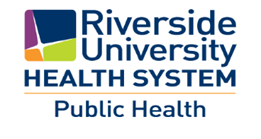 [Speaker Notes: Sure, here are the sources for each point:
US TB Cases: In 2022, there were 8,331 reported TB cases in the United States123.
US M. tuberculosis Infections: The CDC estimates that 10-15 million Americans are infected with M. tuberculosis, with up to 13 million living with latent TB infection3.
Progression to Active TB: Without intervention, it’s generally accepted that 5-10% of people infected with TB will develop TB disease456.
MDR-TB Cases in US (2022): In 2022, there were 11 cases of multi-drug resistant TB (MDR-TB) among U.S.-born persons and 77 cases among non-U.S.–born persons78.
Global TB Infections: It’s estimated that about a quarter of the world’s population may be infected with TB9101112.
Global TB Deaths (2022): The most recent data suggests that 1.3 million people died from TB globally in 2022913141516.
California TB Cases: The number of TB cases in California increased from 1,704 in 2020 to 1,848 in 202217183.]
California Data and Trends
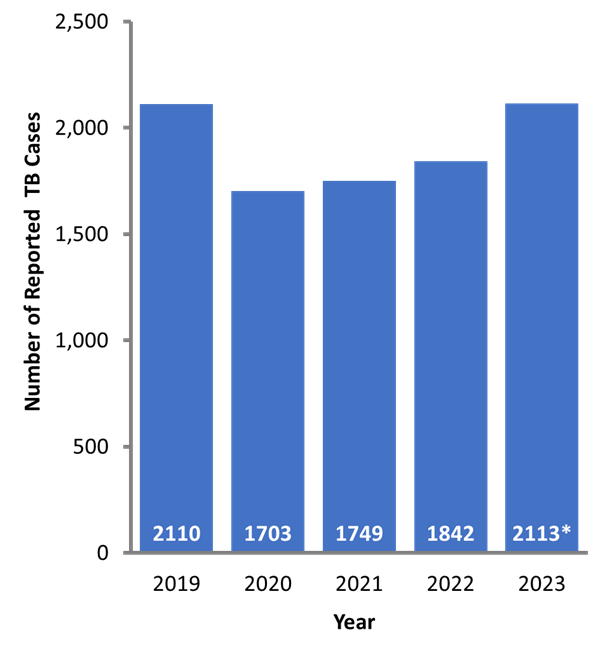 TB cases in CA: Increased by 15% in 2023, with a total increase of 24% since 2020
Mainly affects non-U.S. born (80% of cases).
Annual TB incidence (4.7/100k) nearly double national incidence (2.5)
TB mortality rate: Increased from 8.4% in 2010 to 13% in 2020
Over 200 deaths/year
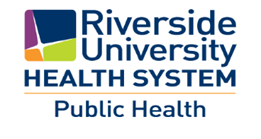 [Speaker Notes: Substantial Increase in Tuberculosis in California: Recommendations for California Healthcare Providers]
Disparities
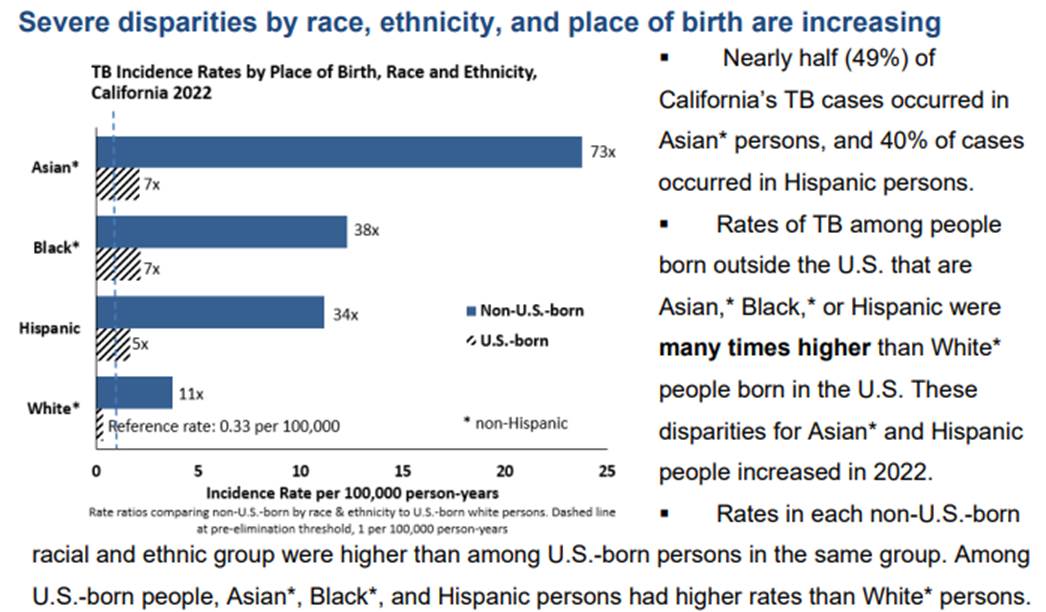 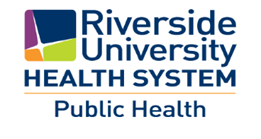 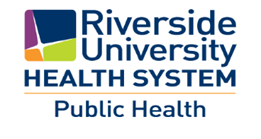 EVOLVING LANDSCAPE OF TB MANAGEMENT
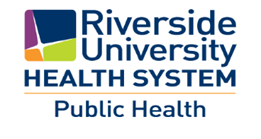 Updated USPSTF recommendations
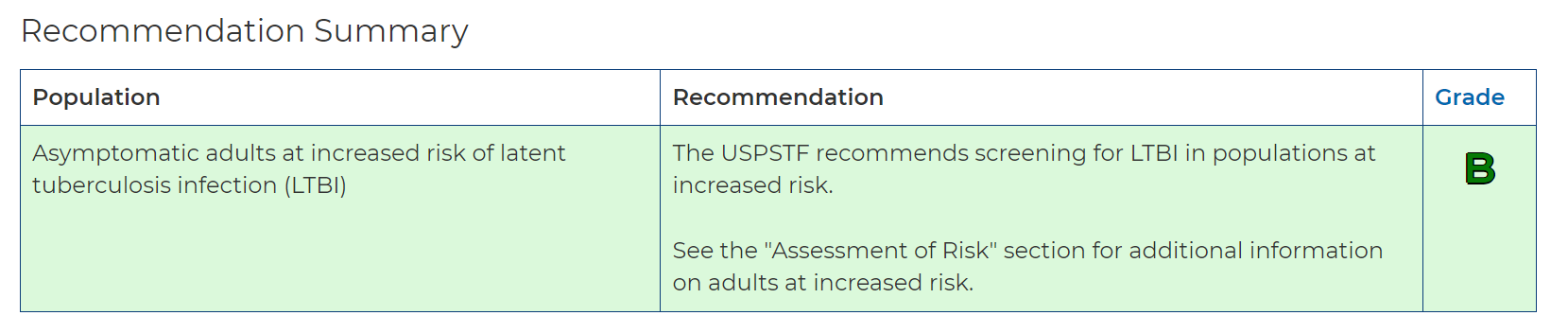 Assessment of Higher Risk (USPSTF):
Foreign-born (Mexico, Philippines, India, Vietnam, China, etc.)
High-risk settings (homeless shelters, correctional facilities)
Immunosuppressed (HIV, immunosuppressive medications, organ recipients)
TB contacts (healthcare workers, high-risk congregate settings)
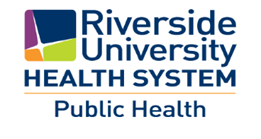 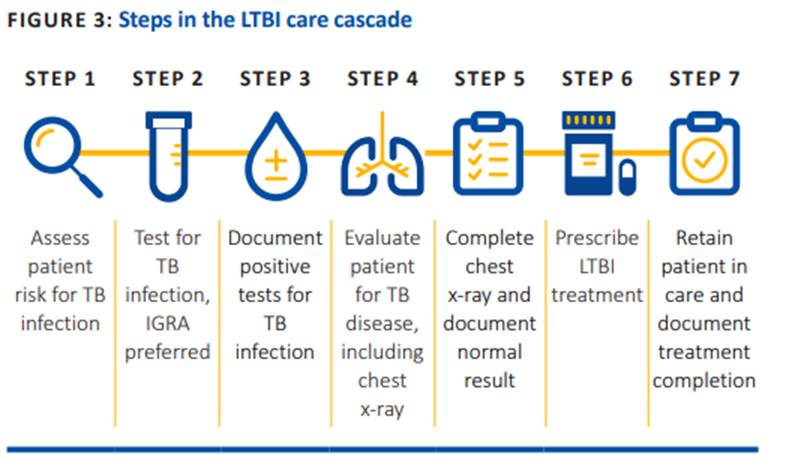 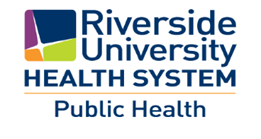 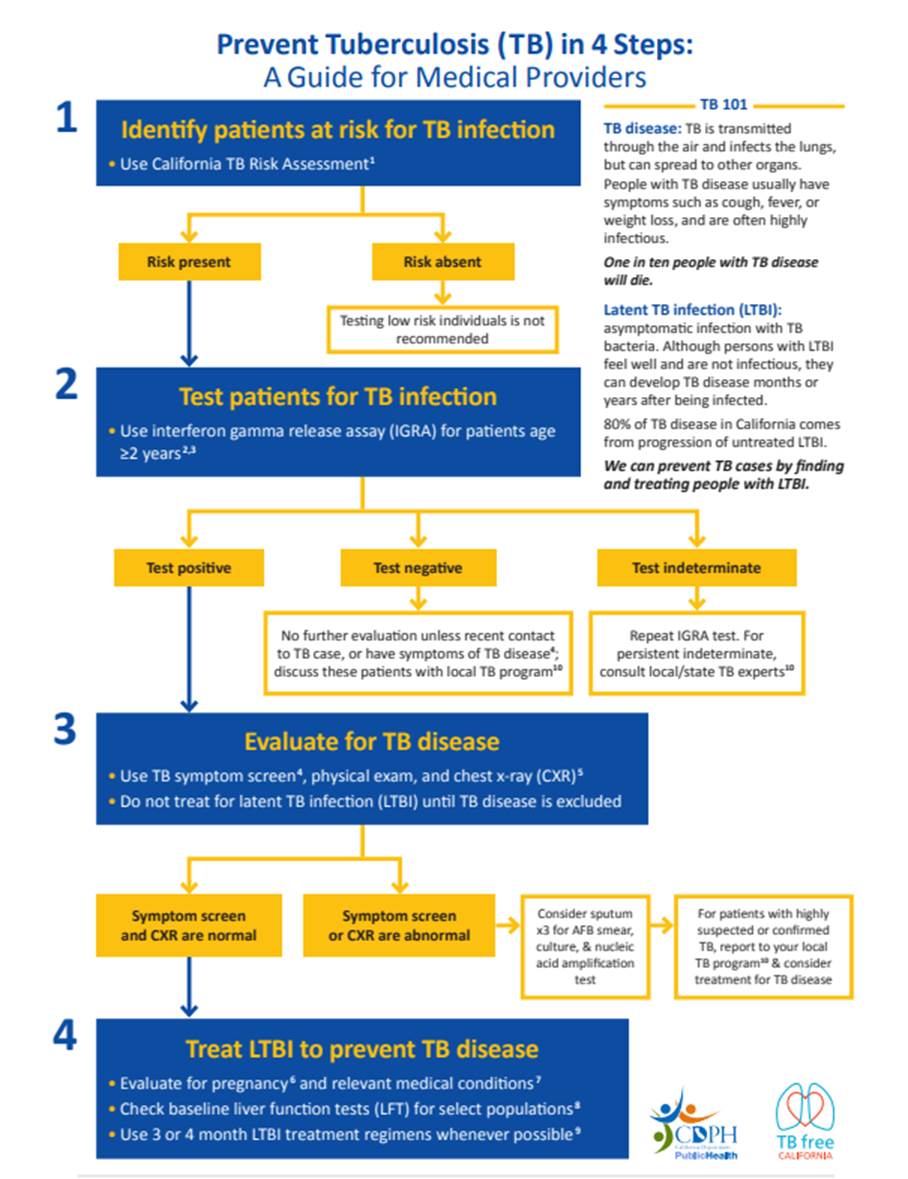 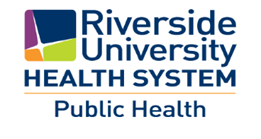 LTBI Risk Assessment
(Adult)
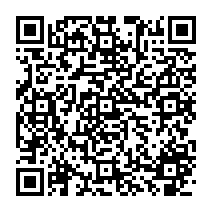 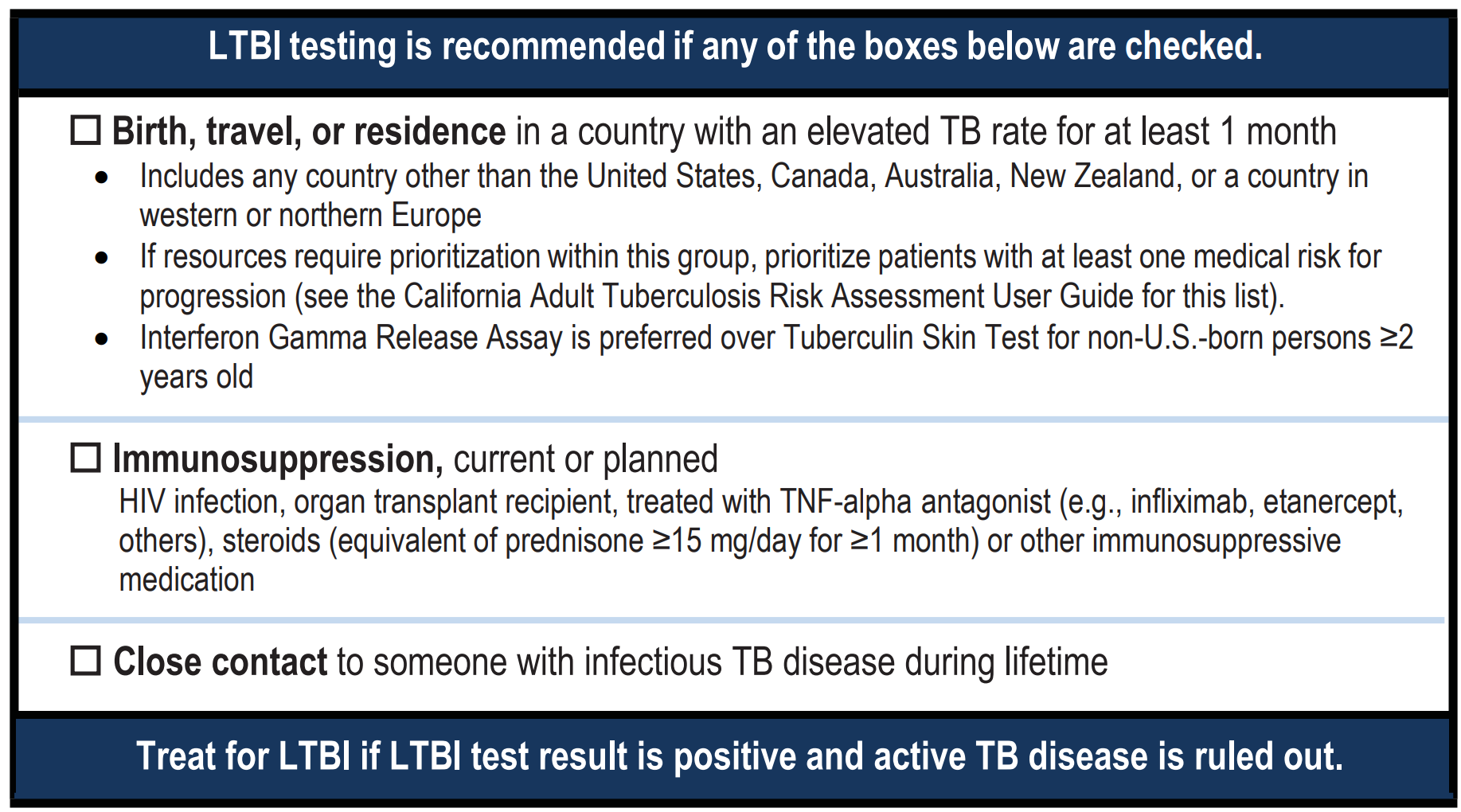 (Child)
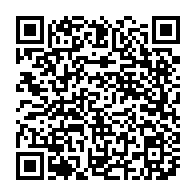 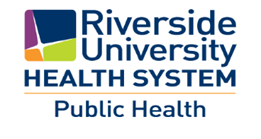 [Speaker Notes: https://www.uspreventiveservicestaskforce.org/uspstf/recommendation/latent-tuberculosis-infection-screening
https://www.cdph.ca.gov/Programs/CID/DCDC/CDPH%20Document%20Library/TBCB-FAQ-on-USPSTF-Recommendation-on-LTBI.pdf

https://www.uspreventiveservicestaskforce.org/uspstf/recommendation/latent-tuberculosis-infection-screening
https://www.cdph.ca.gov/Programs/CID/DCDC/CDPH%20Document%20Library/TBCB-FAQ-on-USPSTF-Recommendation-on-LTBI.pdf]
LTBI Testing options
Interferon-Gamma Release Assay (IGRA):
Measures CD4 T-cell response
Lab processing within 8-30 hours
Approved types: T-SPOT.TB, QuantiFERON-TB Gold In-Tube, QuantiFERON-Gold Plus
Tuberculin Skin Test (TST):
Administers protein derivative
Interpret response 48-72 hours later
IGRA vs. TST:
IGRAs recommended for high-risk populations.
More specificity in diagnosing LTBI.
Fewer false positives due to BCG vaccination or nontuberculous mycobacteria
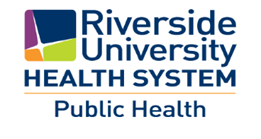 [Speaker Notes: https://www.uspreventiveservicestaskforce.org/uspstf/recommendation/latent-tuberculosis-infection-screening
https://www.cdph.ca.gov/Programs/CID/DCDC/CDPH%20Document%20Library/TBCB-FAQ-on-USPSTF-Recommendation-on-LTBI.pdf]
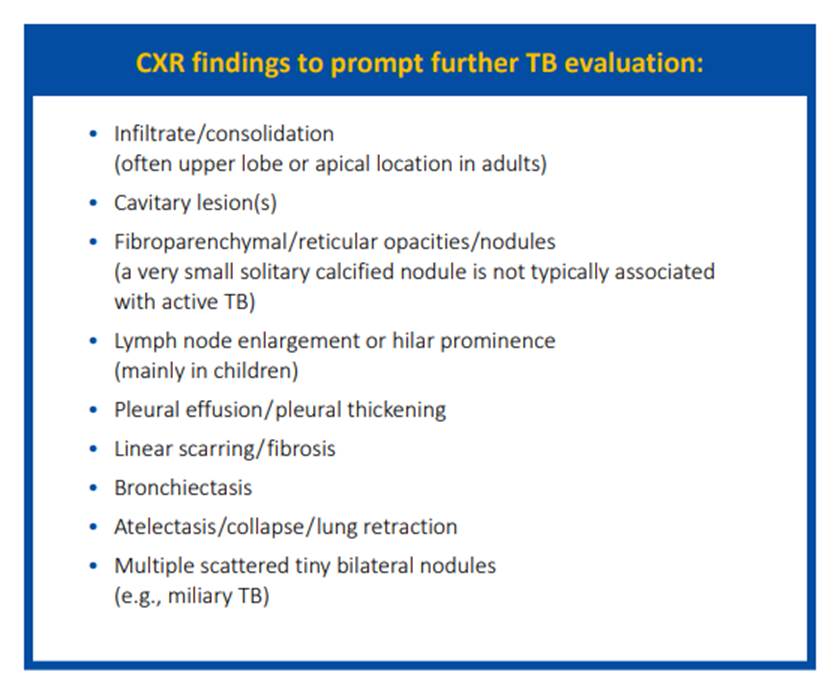 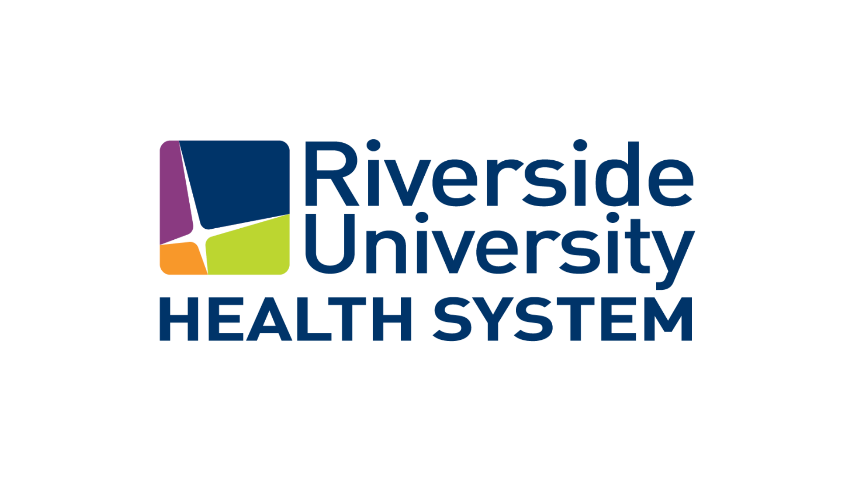 [Speaker Notes: https://www.uspreventiveservicestaskforce.org/uspstf/recommendation/latent-tuberculosis-infection-screening
https://www.cdph.ca.gov/Programs/CID/DCDC/CDPH%20Document%20Library/TBCB-FAQ-on-USPSTF-Recommendation-on-LTBI.pdf]
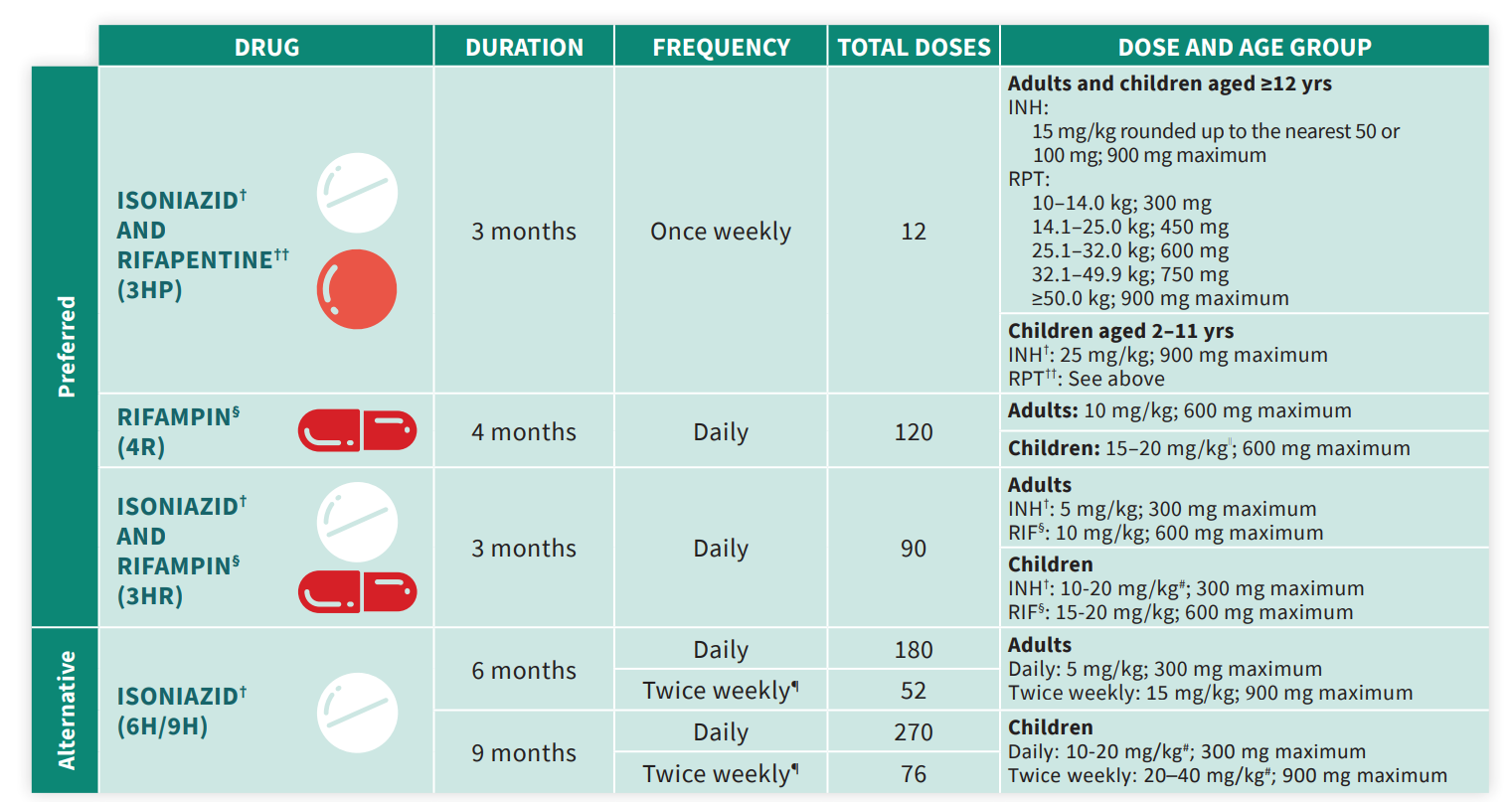 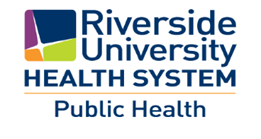 EVOLVING LANDSCAPE OF TB MANAGEMENT
Window/Primary Prophylaxis Using Isoniazid (INH)
Who Should Get It?
Children (particularly for children <5) with a negative TB test
Immunocompromised adults
Consideration to  with recent contact to infectious TB cases, prioritizing household or prolonged exposure, and smear-positive cases
When to Stop?
After repeat of TB test (8-10 weeks after last exposure)
When to Transition to LTBI Treatment?
If repeat test is positive, then, transition to LTBI treatment, being mindful of resistance pattern for index case
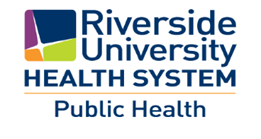 [Speaker Notes: (1) Tips for Treating Latent Including Window TB Infection in Children .... https://www.heartlandntbc.org/wp-content/uploads/2021/12/tip_for_treating_LTBI_in_children.pdf.
(2) McSherry Window Prophylaxis - globaltb.njms.rutgers.edu. https://globaltb.njms.rutgers.edu/2018/PA%20TB%20Update/Handouts/McSherry_Window%20Prophylaxis.pdf.
(3) Window Period Prophylaxis for Children Exposed to Tuberculosis, Houston .... https://wwwnc.cdc.gov/eid/article/25/3/18-1596_article.
(4) Treatment Regimens for Latent TB Infection | TB | CDC. https://www.cdc.gov/tb/topic/treatment/ltbi.htm.
(5) Provider Fact Sheet - San Bernardino County, California. https://bing.com/search?q=who+should+get+window+prophylaxis+using+INH.
(6) Provider Fact Sheet - San Bernardino County, California. https://www.sbcounty.gov/uploads/DPH/Documents/2021/10/providerfactsheet-window-prophylaxis.pdf.
(7) RECOMMENDED DRUG REGIMENS FOR LTBI TREATMENT. https://globaltb.njms.rutgers.edu/downloads/products/ltbidrugcard.pdf.
(8) Window Period Prophylaxis for Children Exposed to Tuberculosis, Houston .... https://bing.com/search?q=when+to+stop+window+prophylaxis+using+INH.
(9) Guidelines for the Treatment of Latent Tuberculosis Infection.... https://www.cdc.gov/mmwr/volumes/69/rr/rr6901a1.htm.
(10) Isoniazid (INH) for Latent TB Infection (LTBI) Treatment. https://www.cdph.ca.gov/Programs/CID/DCDC/CDPH%20Document%20Library/TBCB-INH-for-LTBI-Fact-Sheet.pdf.
(11) Latent TB Infection Treatment FAQs for Clinicians. https://www.cdc.gov/tb/education/FAQforProviders.htm.]
TB Diagnosis
TB Etiology & Symptoms:
Cause: Mycobacterium tuberculosis
Spread: Airborne 
Infection: Can lead to Latent TB Infection (LTBI) or active TB
Clinical Signs: Productive cough (>2 weeks), chest pain, hemoptysis
Systemic Symptoms: Fever, chills, night sweats, loss of appetite, weight loss, fatigue
Diagnosis:
Medical history and physical exam
Skin test/TST: Negative doesn’t exclude LTBI/TB, BCG not contraindicated
QuantiFERON/blood assay test: Does not differentiate LTBI from Active 
Does not cross-react with BCG
Chest radiograph, and Bacteriologic exam
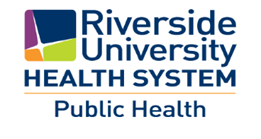 TB Differential Diagnosis
TB often misdiagnosed as cancer due to:
False-positive PET/CT findings
Oncologic history
Elevated CA 125 or CA 19-9 levels
Index of Suspicion for TB
Clinical and epidemiological risk factors, Symptoms, Physical examination findings, Radiographic findings
Consider TB with the following symptoms:
Persistent unexplained fever for ≥2 weeks
Unremitting cough for ≥2 weeks
Unexplained documented weight loss >5% in the last 3 months despite adequate nutrition
Understandably, TB often initially misdiagnosed as pneumonia (including COVID-19 or flu) or lung cancer
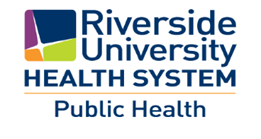 [Speaker Notes: **Misdiagnosis of TB and Cancer**:

TB is often misdiagnosed as cancer due to false-positive positron emission tomography/computerized tomography (PET/CT) findings, an oncologic history, and elevated carbohydrate antigen 125 (CA 125) or carbohydrate antigen 19-9 (CA 19-9) levels². On the other hand, cancer is sometimes misdiagnosed as TB due to a history of TB, a positive tuberculin test, and a history of a rare cancer². Diseases most often initially misdiagnosed as TB include pneumonia and lung cancer[^10^].

**Index of Suspicion for TB**:

The index of suspicion for TB should be based on consideration of clinical and epidemiological risk factors, symptoms, physical examination findings (e.g., enlarged lymph nodes or other findings suggestive of possible extra-pulmonary involvement), and radiographic findings⁵. Strong clinical suspicion for TB is required in populations having constitutional symptoms defined as persistent unexplained fever documented for ≥2 weeks and/or unremitting cough for ≥2 weeks and/or unexplained documented loss of weight >5% in the last 3 months despite adequate nutrition⁷.

**Note**: Clinicians should have a high index of suspicion

Source: 
(1) Lung Cancer vs Tuberculosis: Key Differences Explained. https://brio-medical.com/lung-cancer-vs-tuberculosis/.
(2) Diagnosing Latent TB Infection & TB Disease | TB | CDC. https://www.cdc.gov/tb/topic/testing/diagnosingltbi.htm.
(3) Frontiers | Cancer or Tuberculosis: A Comprehensive Review of the .... https://www.frontiersin.org/journals/oncology/articles/10.3389/fonc.2021.644150/full.
(4) Misdiagnosed pulmonary TB: Influencing factors and diagnostic chances .... https://erj.ersjournals.com/content/40/Suppl_56/P2720.
(5) Drug-Resistant Tuberculosis: A Survival Guide for Clinicians, 3rd edition. https://www.currytbcenter.ucsf.edu/sites/default/files/2022-05/tb_sg3_chap2_diagnosis.pdf.
(6) Clinical and Radiological Diagnosis of Tuberculosis. https://link.springer.com/chapter/10.1007/978-981-99-5624-1_2.]
Recommendations for Active TB
Active TB Disease Diagnosis & Treatment:
Report: Suspected cases should be reported to RUHS-PH
Referrals: Expedite referrals for diagnostic procedures and to sub-specialists or the public health TB clinic
Tests: Obtain chest imaging, HIV test, and consider screening for diabetes and viral hepatitis for at-risk patients
Samples: Collect 3 sputum samples 8-24 hours apart for AFB smear, culture, and susceptibility testing
NAAT: Obtain NAAT for rapid detection within 24-48 hours
Treatment: Start TB treatment if TB disease is reasonably suspected or confirmed. Treat according to national TB guidelines.
Consultation: Discuss any alternate regimens with RUHS-PH.
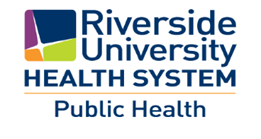 [Speaker Notes: https://www.uspreventiveservicestaskforce.org/uspstf/recommendation/latent-tuberculosis-infection-screening
https://www.cdph.ca.gov/Programs/CID/DCDC/CDPH%20Document%20Library/TBCB-FAQ-on-USPSTF-Recommendation-on-LTBI.pdf]
Radiographic findings
Chest Radiograph:
Typically observed in the apical and posterior segments of the upper lobe.
Can also appear in the superior segments of the lower lobe.
Potential to cause cavitary lesions.
CXR findings may vary, particularly in HIV patients.
These findings increase diagnostic probability but do not confirm TB.
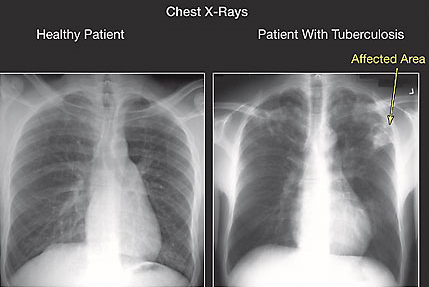 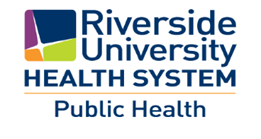 Many types of mycobacterium
Mycobacterial Nomenclature
Not everything that is mycobacterium, is tuberculosis
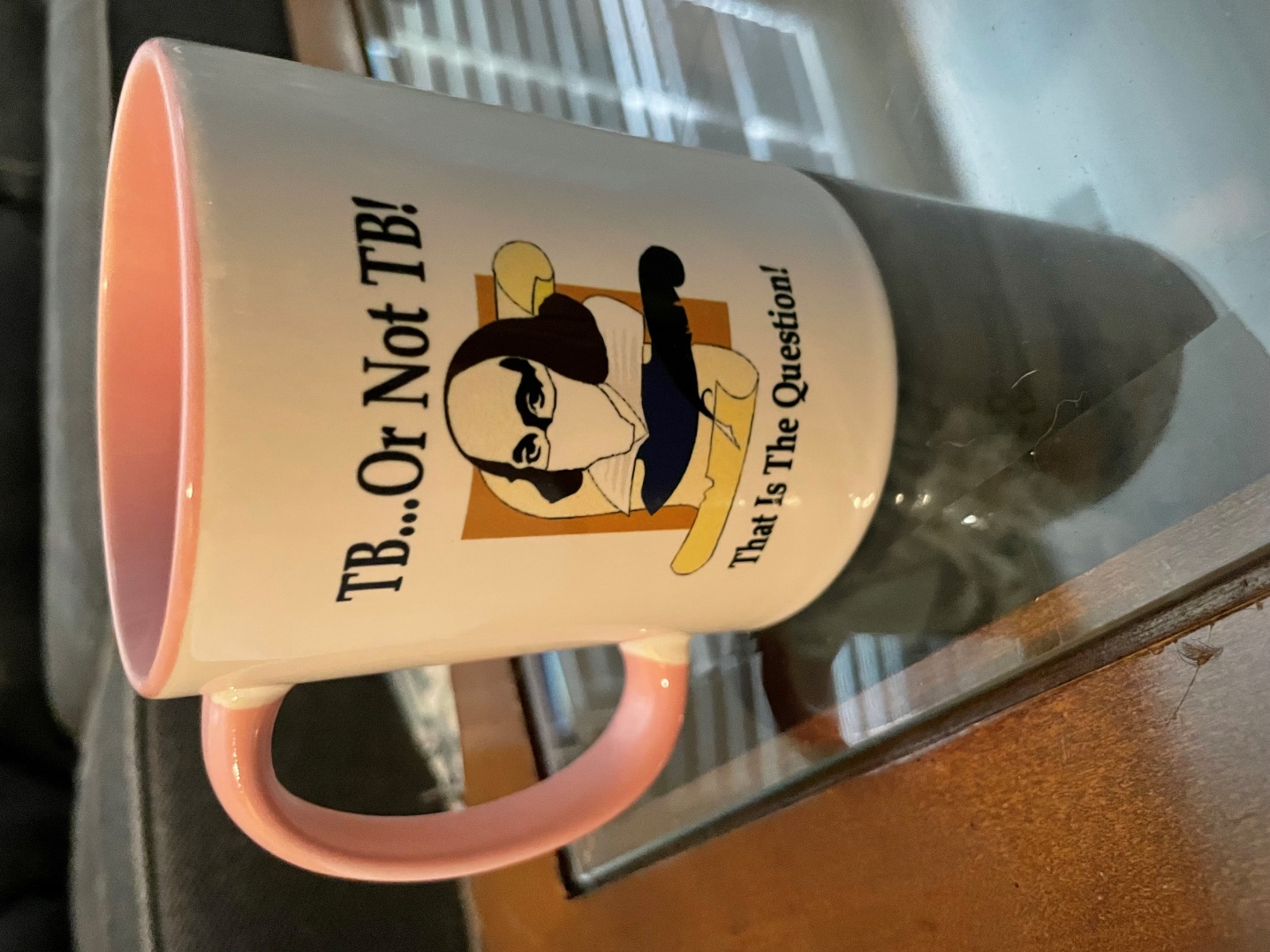 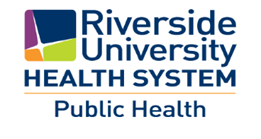 Microbiological testing
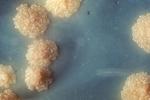 Bacteriologic Smear Exam:
Results in <24 hours
AFB presence indicates TB
Provides rough estimate of MTB burden and infectivity
Negative AFB smear doesn’t rule out TB
Cepheid GeneXpert system:
Detects MTB DNA and rifampicin resistance
Cultures:
Confirmatory TB test
Culture all specimens, even negative smears
Possible dual infection (TB & MAC)
TB Culture: Distinctive clusters of colorless  Mycobacterium tuberculosis form in this culture.
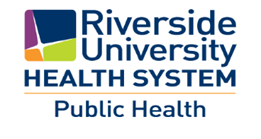 Other testing and treatment considerations
HIV Testing for TB Patients:
Assess TB patients for HIV
Co-infection requires expert care and coordinated treatment
Treatment of Active TB Patients:
Aim for safe, effective, and quick treatment
Use multi-drug regimens
Don’t add single drug to failing regimen
Ensure adherence (DOT provided by Public Health)
Start with 4-drug regimen (RIF, INH, PZA, EMB), adjust, as necessary.
MDR/XDR-TB extended regimen, consult RUHS-PH
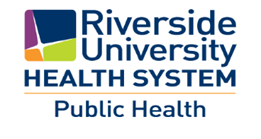 Treatment Monitoring
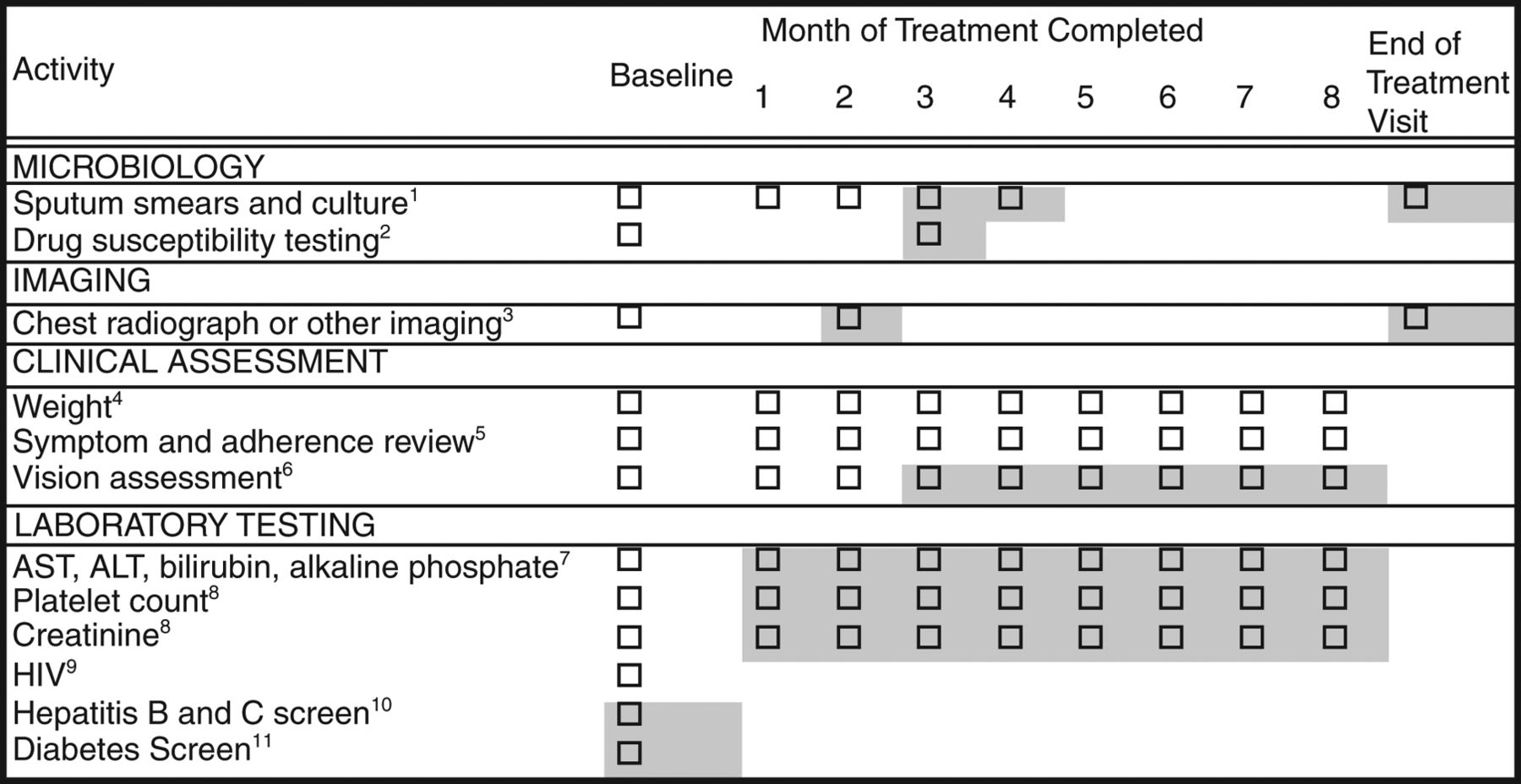 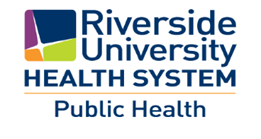 [Speaker Notes: Baseline and follow-up evaluations for patients treated with first-line tuberculosis medications. Shading around boxes indicates activities that are optional or contingent on other information.]
MDR and XDR TB
MDR TB: Resistant to isoniazid and rifampin
1-2% of CA TB patients have MDR; Riverside County has had 4 in the past 2 years 

XDR TB: Resistant to isoniazid, rifampin, a fluoroquinolone, and a second-line injectable (or bedaquiline or linezolid)

Introduction of new shorter-course regimen for MDR and XDR TB (BPaL-M)
Reduces MDR-TB treatment from 18-24 months to 6-9 months. bedaquiline, pretomanid,linezolid, and moxifloxacin (BPaL-M)
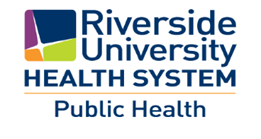 TB MeNINGITIS
Three cases in Riverside County in past 2 years
TB Meningitis - Step 1: Diagnosis
Indications for CNS evaluation: signs/symptoms, miliary/disseminated disease, immunosuppressed host, age ≤ 1-year-old
Components of CNS TB evaluation: lumbar puncture, optimize bacteriologic yield for DST’s, imaging (head CT, brain MRI, CTA/MRA).
Step 2: Management
Molecular and phenotypic DST’s: use MTB/RIF (GeneXpert) PCR, consult RUHS-PH
Adjunctive immunomodulation: glucocorticoids recommended for all patients, individualized steroid tapers
Serial imaging: Document radiographic progress. Repeat MRI after 2-3 months.
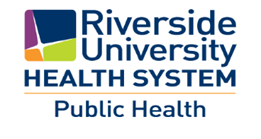 Consequences of TB
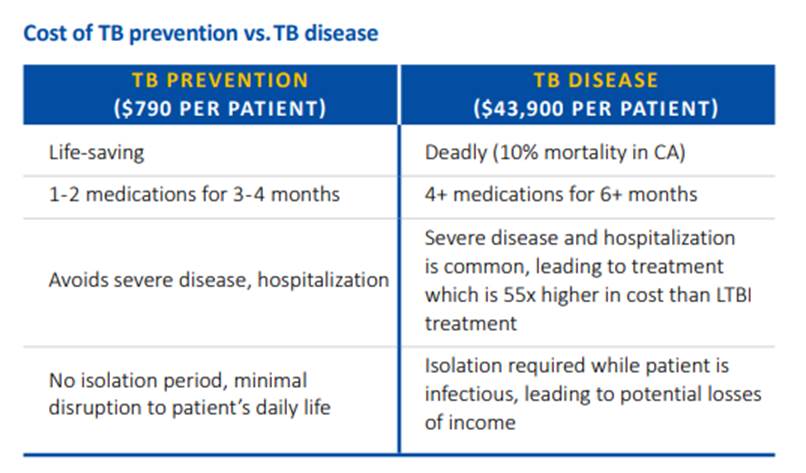 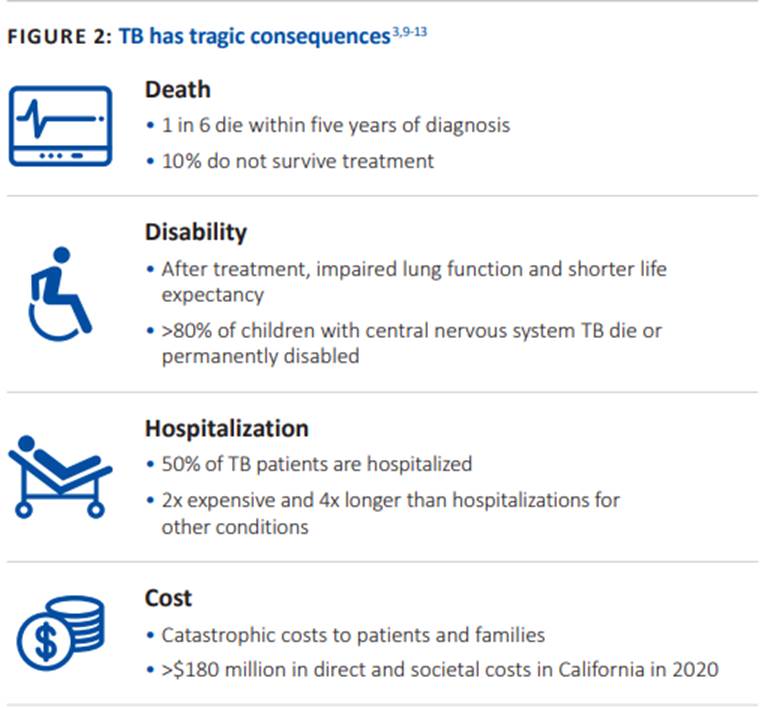 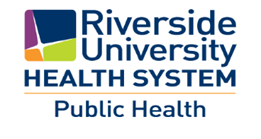 MANAGING INDIVIDUAL PATIENT CARE WHILE ADHERING TO PUBLIC HEALTH LAWS
Barbara Cole, RN, MSN, PHN
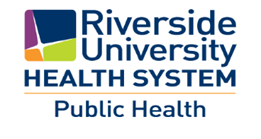 Patient Centered Care vs. Population Health 

Important to meet the medical and psychosocial needs of the individual patient, while ensuring the community is not put at risk from a person who is contagious (e.g., discharge of a TB patient who has not been cleared by Public Health.
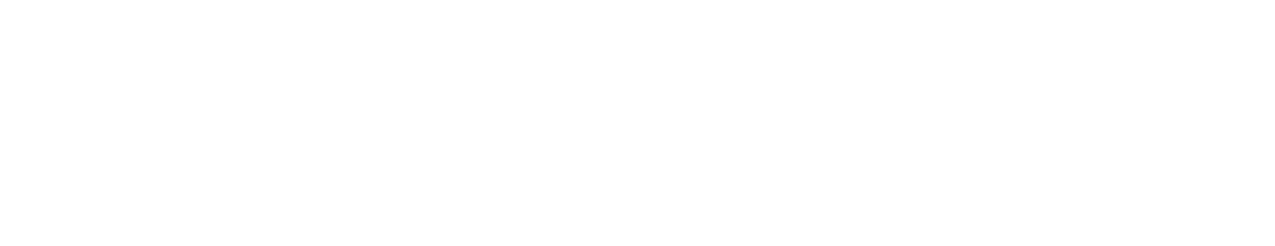 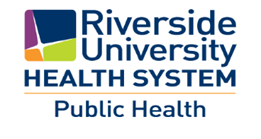 Mandated Public Health Programs
General Communicable Diseases
Immunizations 
Sexually Transmitted Diseases
Tuberculosis
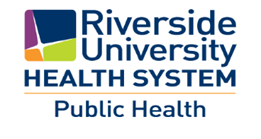 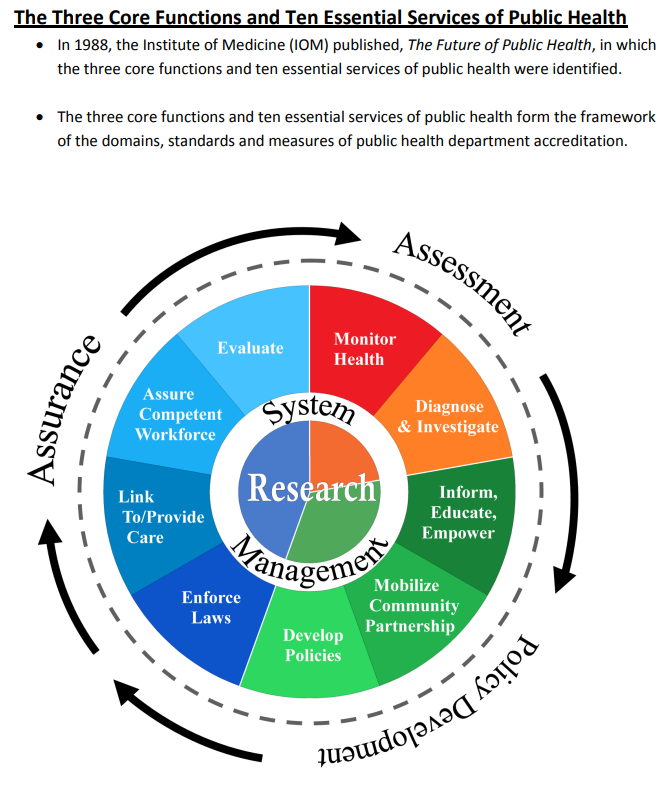 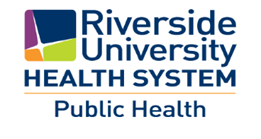 Public Health Core Functions
Assessment -Monitor Health- Oversight Responsibility
Diagnose & Investigate TB and other diseases
Evaluate individuals exposed to TB and other    communicable diseases 

Policy Development
Develop criteria for implementing and lifting isolation requirements
Provide updated treatment recommendations

Assurance
Link to/provide care 
Enforce laws
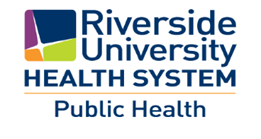 Hospital Exposures / Infection Prevention
It is important to maintain a high index of suspicion for TB in patients with cavitary lesions and s/s consistent with TB

Negative pressure isolation is recommended until TB is ruled out or has 3 consecutive negative AFB smears from respiratory specimens and has been on appropriate treatment  

Smear negative, culture positive patients not on treatment can still transmit to disease to others

There have been five TB exposures in Riverside County hospitals in the past six months
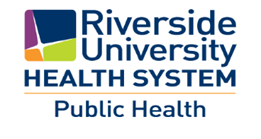 Disease Reporting Requirements
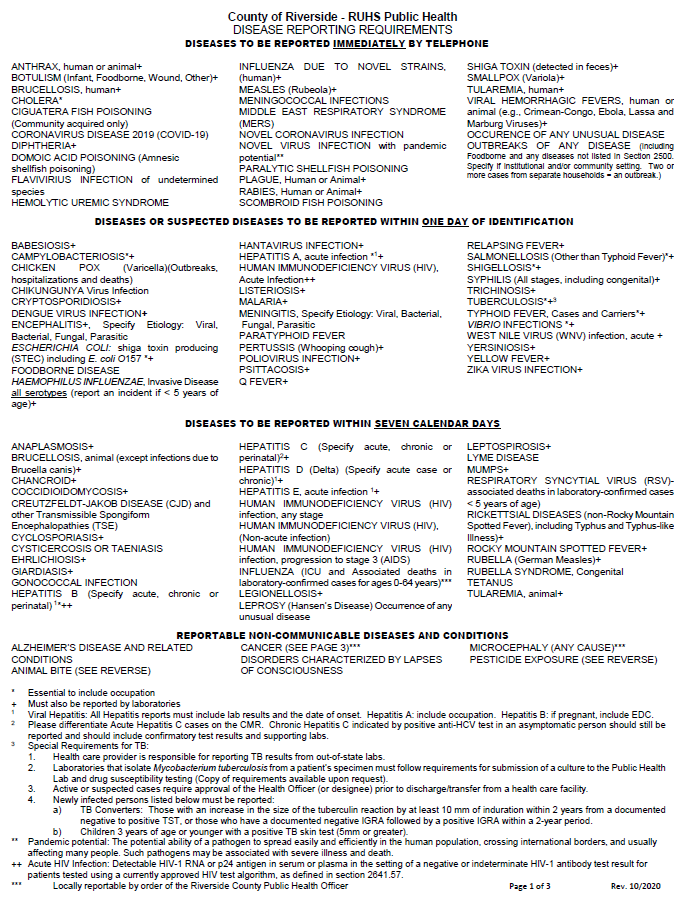 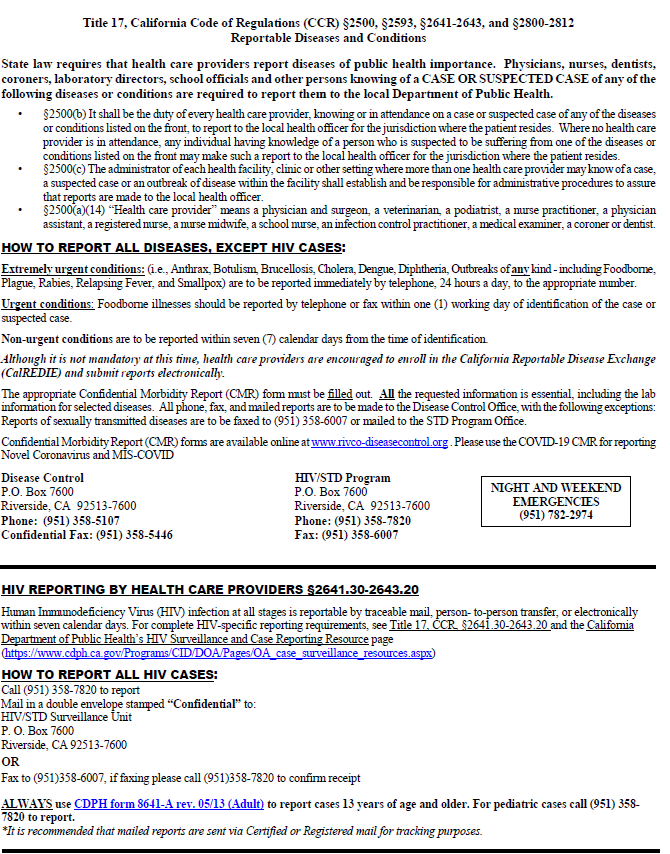 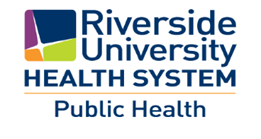 Potential Barriers to Discharge Approval
Smear positive patient going to a high-risk setting (e.g., SNF; home with a young child)

Smear negative patient with cultures pending
   not on treatment-requires hemodialysis 

Patient being discharged/transferred to another jurisdiction-requires cross clearance
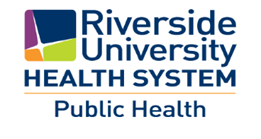 TB DISCHARGE 
APPROVAL PROCESS
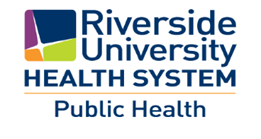 Legal Requirement for Obtaining Discharge Approval
Law in effect since 1994
Health and Safety Code Section 12131 – Continuity of Care
Requires written treatment plan
Health and Safety Code Section 121361-Discharge of patient with active or suspect active TB
Require Public Health response withing 24 hours 
  Patient requires transfer for a higher level of care
Sending LHD can approve if coordination with receiving jurisdiction would jeopardize the patient’s health
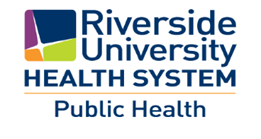 Situations Requiring Discharge Approval
Any person who has been placed in TB isolation, even if one or more AFB smears are negative 

Any person in whom a smear or preliminary culture results from any body fluid or tissue is positive for acid-fast bacilli

Any person with pathologic findings consistent with active TB, unless other clinical evidence makes a TB diagnosis unlikely
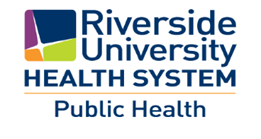 Situations Requiring Discharge Approval (cont.)
Any person with clinical radiographic, or laboratory evidence consistent with active TB:
Even if the diagnostic evaluation is incomplete or culture results are pending; 
In whom the level of clinical suspicion of active TB is high enough to warrant the initiation of anti-tuberculous therapy; 
whether or not such therapy has actually been started
Any person who has started on anti-tuberculous therapy for clinical suspicion of active TB
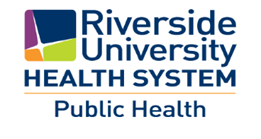 Procedure for Obtaining Discharge Approval of TB Suspect and Cases
Complete a Confidential Discharge Plan and Approval form, ensuring all information requested is provided

Clinical information to be completed and signed by physician

Fax completed form, H&P, MD progress notes, and chest x-ray/CT reports to Disease Control at (951) 358-7922
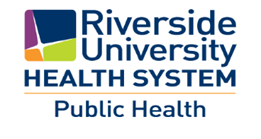 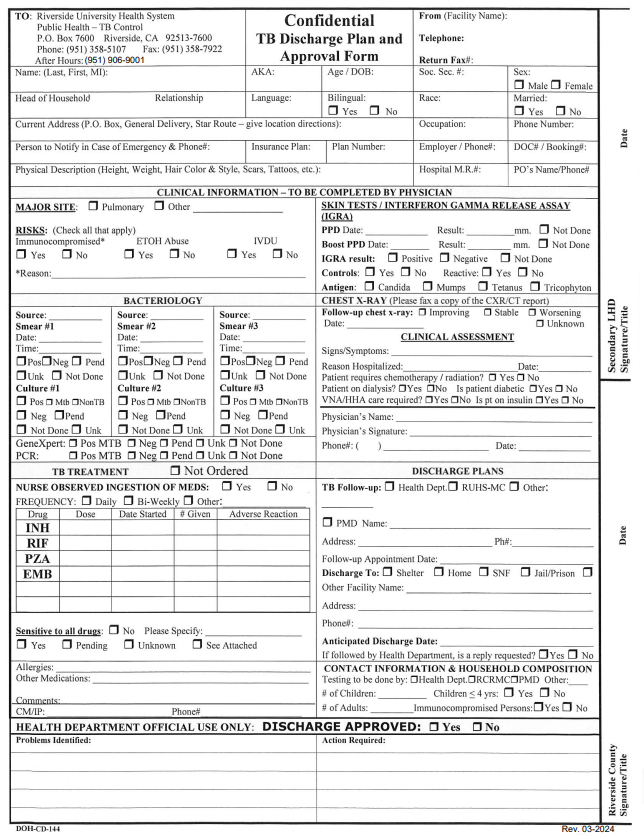 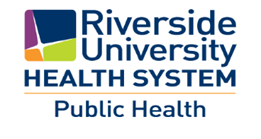 Procedure for Obtaining Discharge Approval of TB Suspect and Cases (cont.)
Ideally, the form should be submitted to TB Control one (1) or two (2) days prior to the anticipated discharge
If discharge approval is needed after hours and the
   request for discharge approval has already been   submitted  contact Barbara Cole at: (951) 906-9001.
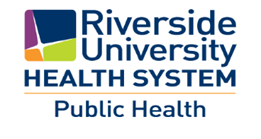 Criteria for Discharge of TB Patients
Absence of high-risk individuals in the home
Patient has been started on appropriate therapy and is tolerating medication
Patient has had three (3) specimens collected for AFB smear and culture.  Sputum specimens may be collected > 8 hours apart. At least one (1) specimen must be early AM, a bronco-alveolar lavage (BAL), or collected post bronchoscopy
If patient is still smear positive, must agree to and sign home isolation agreement
The patient is clinically stable
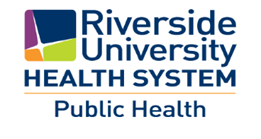 Criteria for Discharge of TB Patients (Continued)
High risk individuals in the home or going to high-risk environment

Patient has been on appropriate therapy for at least two (2) weeks

Patient has three (3) consecutive respiratory specimens, including at least one (1) early AM or induced sputum, or BAL, collected at least eight (8) hours apart, that are AFB smear negative

Patient is clinically stable
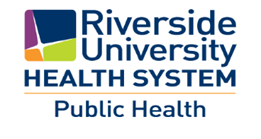 Criteria for Discharge of TB Patients(cont.)
The physician has established a plan for ongoing follow-up and treatment after discharge

Department of Public Health has reviewed and approved the discharge
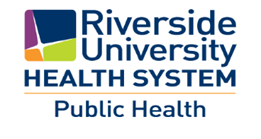 DISCUSSION; Q&A
PROVIDER RESOURCES
CDC ATS Hospital Care
Discharge approval cards
LTBI primary care
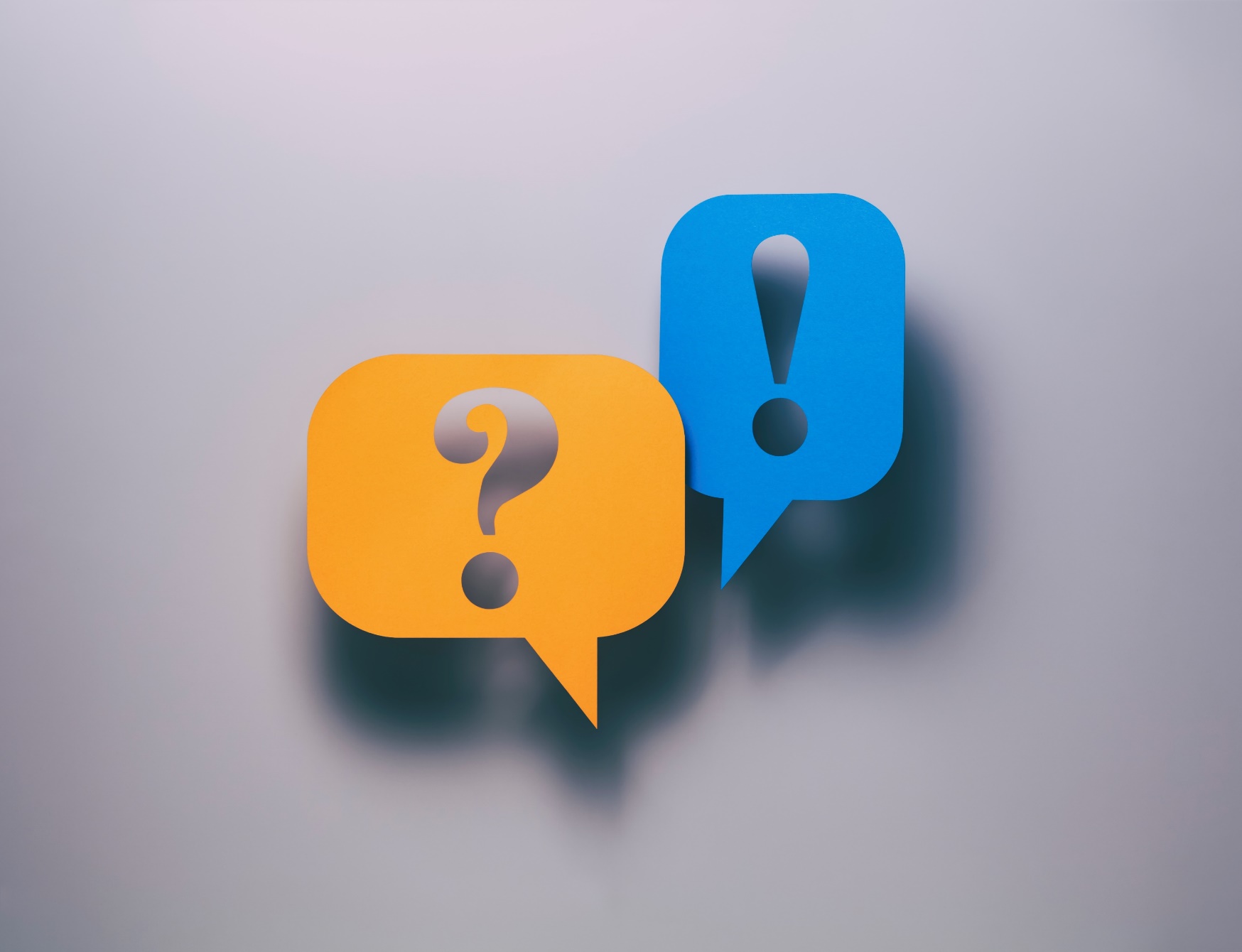 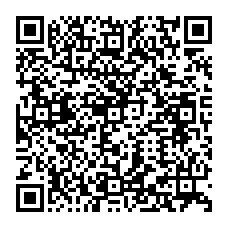 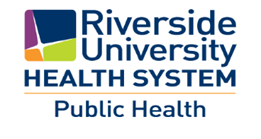 Thank you for Attending
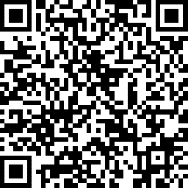 For certificate request please scan to complete the survey.
https://www.surveymonkey.com/r/JP24-MAR28
Questions, reach us at:
(951) 358-5107
Reminders:
Consider TB in differential diagnosis for respiratory illnesses, especially in patients with TB risk factors or prolonged symptoms

Test and treat for LTBI in at-risk patients to prevent active TB disease

Suspected and confirmed TB cases must be reported to local public health departments within 1 day of identification
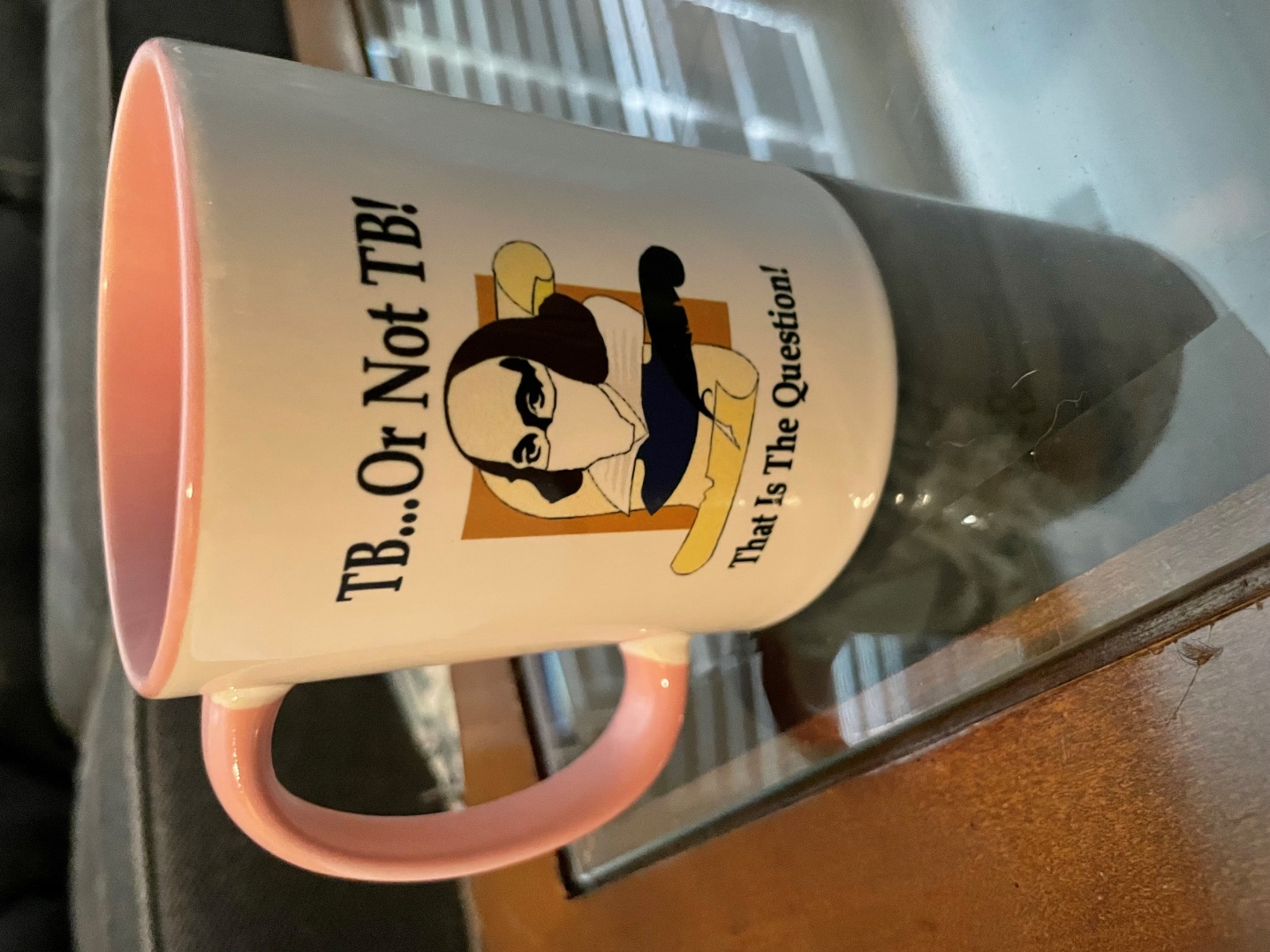